Informatika pro ekonomy IPrezentace
Doc. Mgr. Petr Suchánek, Ph.D.
vedoucí Katedry informatiky a matematiky
suchanek@opf.slu.cz
Cíl přednášky
Pravidla úspěšné prezentace
Vysvětlení základních pojmů
Práce s programem PowerPoint
Úpravy snímků
Animace
Tvorba prezentací
Základní funkce Impress a hlavní odlišnosti
2
Prezentace – co pod ní chápeme
Dokument vytvořený s pomocí příslušného programu 
Vlastní předvádění vytvořeného dokumentu
Na PC
Pro dataprojektor
Na CD
(Pro zpětný projektor – zastaralé)
Snímky
Dokument prezentace se skládá ze snímků
3
Proč děláme prezentace ?
Prezentujeme výsledky své nebo svého kolektivu 
Výsledky prodeje
Účetní výsledky
Výstupy z projektu aj.
 Podle toho volíme obsah, délku, metody prezentace
Informujeme 
Zásady, pravidla, rozhodnutí
Budoucí projekty
Chceme někoho získat pro svou myšlenku
4
Pravidla
Srozumitelnost – musí být od začátku jasné, co chceme sdělit (např. pomocí hlavních bodů prezentace)
Čitelnost – velikost písma, pozadí
Včas si zjistit, jaká je v místě viditelnost
Nastavit Návrh pozadí a motiv
Nepřehánět animace
Obrázky -  raději méně než více
Údernost – žádné dlouhé texty
5
Visual Effects
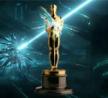 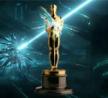 6
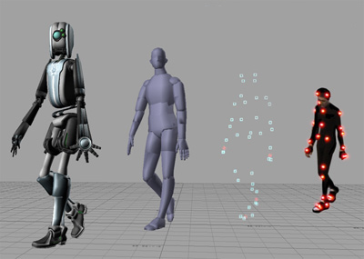 Digital animation
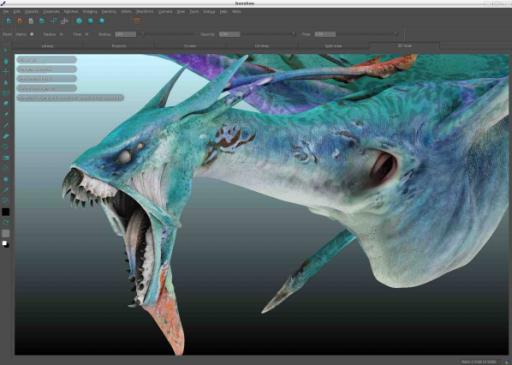 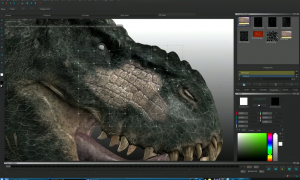 7
Semifinále
Vynikající atmosféra, kterou vytvořili diváci a z které mrazilo v zádech tlačila kluky dopředu a hned v první směně jsme se po hitech Ondry Satorii a Davida Číže ujali vedení 2:0. V dohrávce se Drakům podařilo snížit, více ale výborný David spolu s obranou nepovolil. Bohužel v dohrávce si naše obrana vybrala slabší chvilku a dopustila se jediných dvou chyb v utkání. Soupeř toho využil a díky dalším hitům stav otočil 5. body na 6:5. Kluci ale nesložili zbraně a neskutečně, podporování vynikajícími fanoušky, bojovali. Ve 3. směně homerun Onry Satorii znamenal snížení náskoku Draků na jeden bod. Dohrávka byla opět režii Davida Číže a naší obrany. Zápas skončil naší porážkou 8:5
8
Pravidla II – vlastní předvedení
Nepředčítat texty ze snímků
K tomu slouží poznámky ke snímkům
Sledovat vybrané posluchače, jak reagují
Musí být vidět naše znalost a kompetence
Nebát se pozitivních gest
A hlavně
Připravit se předem
Včas si zkontrolovat sál a funkčnost zařízení
Nezmatkovat, když se něco nepovede
9
Struktura prezentace obecně
10
Další základní pojmy
Předloha
Je šablona, která řídí základní rozvržení a úpravu snímku 
(Na šabloně jsou možné i animace)
Předlohy: MS Office, WEB on line, vlastní
Rozložení textu a obsahu
Je určeno při tvorbě jednotlivého snímku
Pro tato rozložení existují standardní šablony
Pravítko a vodítka
Vodítko a mřížka pomáhají při zarovnávání objektů
 Pravítko slouží k lepšímu určení polohy ve snímku
11
[Speaker Notes: Vodítko  -- pravé tlačítko pro místní nabídku, jeli grafický objekt!!]
Program PowerPoint
Spuštění
S pomocí tlačítka START
Poklepáním na zástupce na ploše
Poklepáním na soubor *.pptx
Z nabídky START – spustit
12
[Speaker Notes: Odstartovat snímek s prostředím]
Práce s textem
Dodržuje běžné zvyklosti jako MS Word – Karta Domů
Textová pole
Formát textového pole 
Pravým tlačítkem na okraj textového pole
Formát textového pole ( zástupného symbolu)
Odstavce
Formát odstavce  - řádkování atd.
Formát písma
Typ, velikost, řez, barva
Odrážky
Standardní, formát – odrážky a číslování - obrázek
13
Grafické objekty – Karta Vložení
Kliparty
Obrázky
Automatické tvary
 WordArt  sekceText
Vlastní kresba
Digitální fotografie
Diagramy - SmartArt 
Tabulky
Grafy , práce s grafem
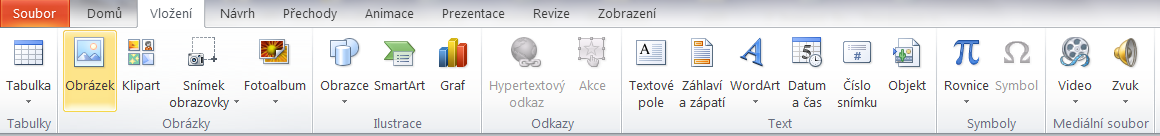 14
Karta Návrh
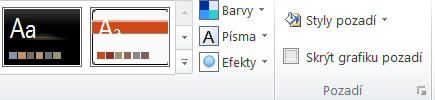 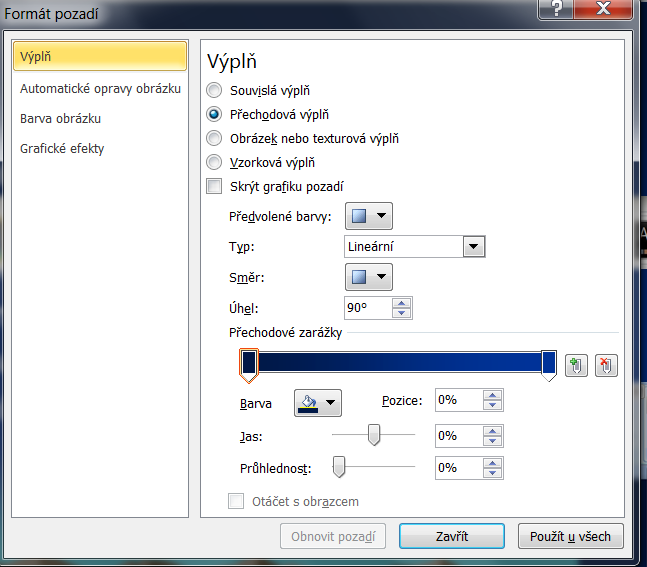 Vzhled stránky
Motivy
Efekty
Písma
Barvy
Vzhled pozadí
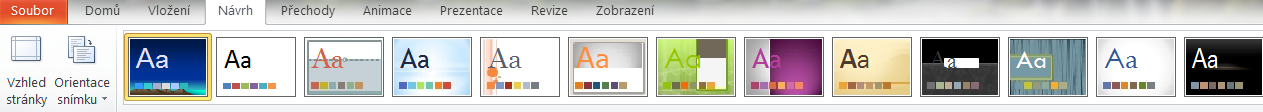 15
Záhlaví a zápatí
Záhlaví: u poznámek a podkladů
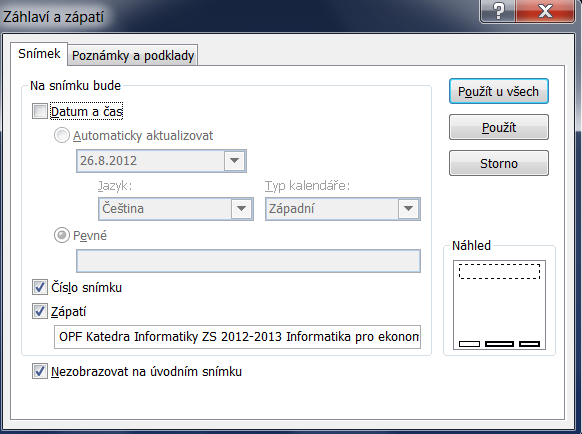 Pouze zápatí: u snímků
16
Zápatí
a) Na předloze snímku se určí zda snímek má mít zápatí  - funguje od dalšího nového snímku
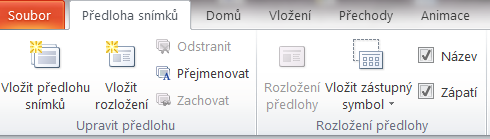 b) Pokud snímky mají mít zápatí, určí se obsah pomocí karty Vložit, - Záhlaví a zápatí
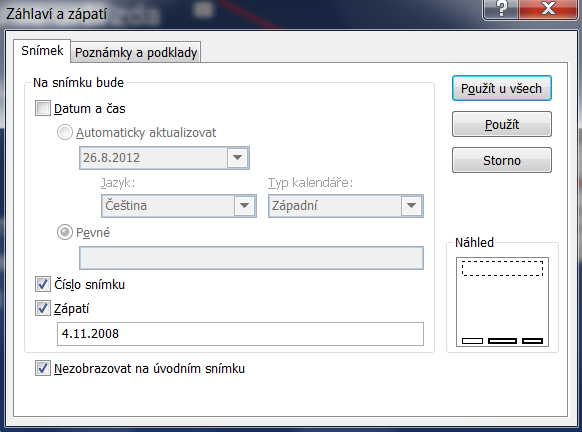 17
Nastavení prezentace Karta Prezentace  I
Cíl nastavení:
Nastavení k projekci
Přechod snímku
Vlastní animace na snímcích
Prezentace
Animační schémata
Vlastní animace
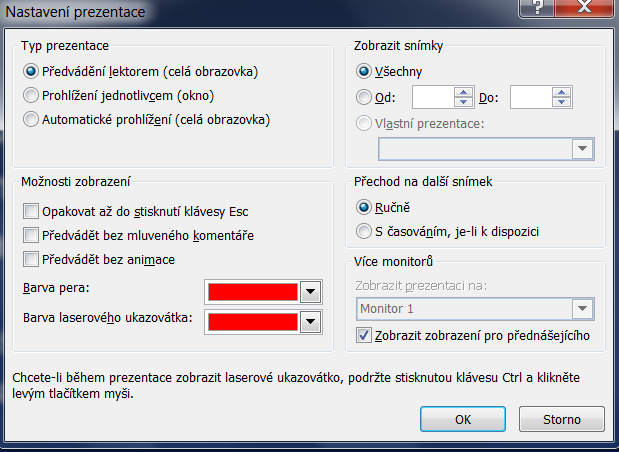 18
Přechod snímku a Animace
Přechod snímku – Karta Animace – přechod na tento snímek
Definice, za jakých podmínek se promítne další snímek (myš, klávesa, automaticky)
Způsob přechodu
Animace
Slouží k oživení snímku dle účelu
Animovat lze text, grafiku i další objekty
Lze použít schémata animací a vlastní animace
Časování animací
Počátek, konec, zdůraznění, cesty pohybu, (kdy) spustit
19
Animační efekty
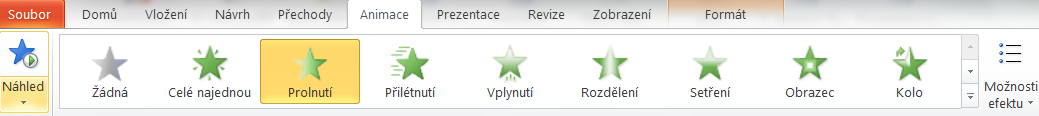 Nastavení efektů jednotlivých objektů na snímcích
Pomocí připravených animací
Vlastní animace
Bohatá nabídka na kartě Animace
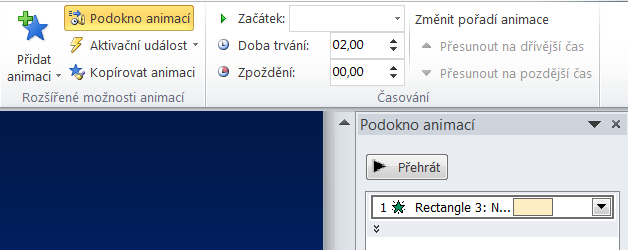 20
Uložení prezentace do souboru
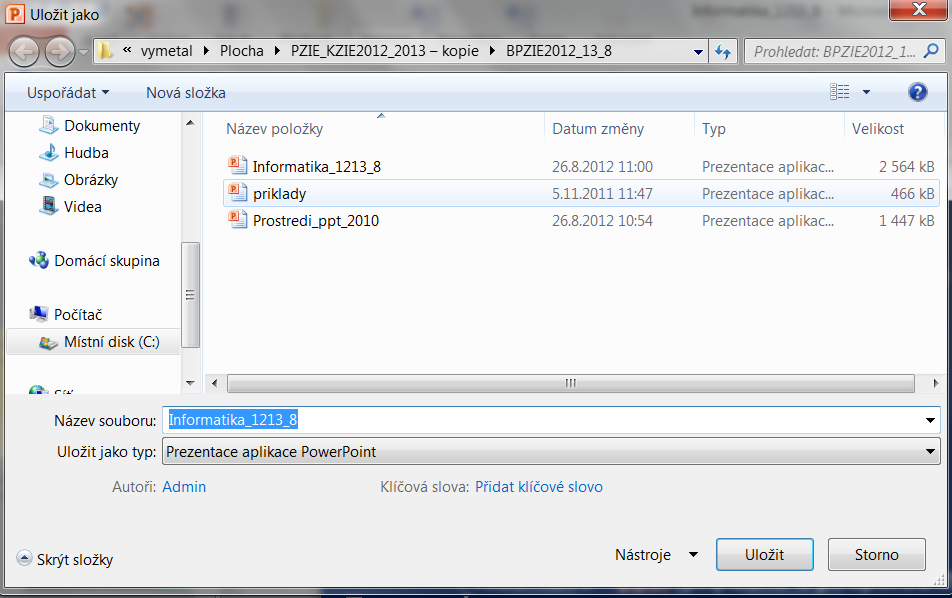 Pomocí tlačítka Office
Uložit
Uložit jako 
Nové prezentace
Změna jména
Změna umístění
Změna typu souboru 
Typy souborů
Prezentace *.pptx (případně s podporou maker)
Šablona *.potx  (případně s podporou maker)
Webová stránka tvořená jedním souborem
Webová stránka
Dřívější verze programu PowerPoint
Formát XML atd.
21
Parametry tisku
Backstage – Tisk  umožňuje nastavit parametry tisku, případně záhlaví a zápatí
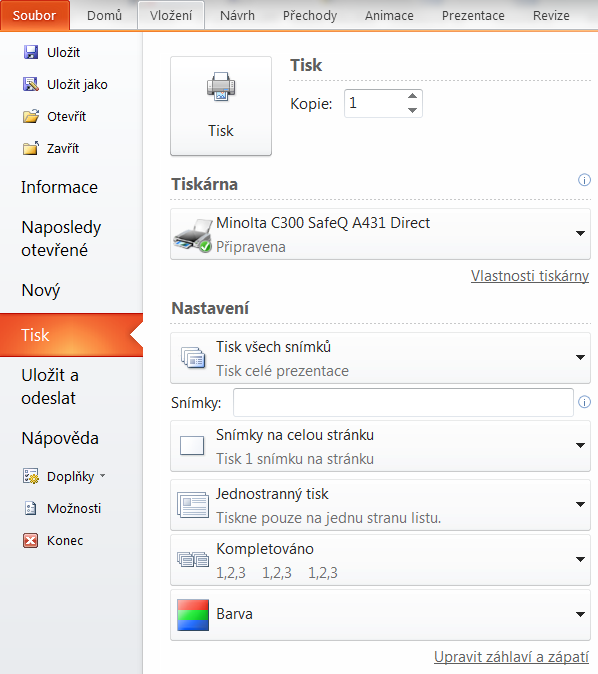 22
Tisk
Předpokladem je správné nastavení tiskárny
Vyvolání
Z karty Soubor (Backstage) – Tisk
Tlačítkem na panelu rychlých odkazů
Rozsah tisku 
Co tisknout
Náhled 
Snímky
Podklady
Poznámky
Osnova
23
Uložit jako, uložit a odeslat
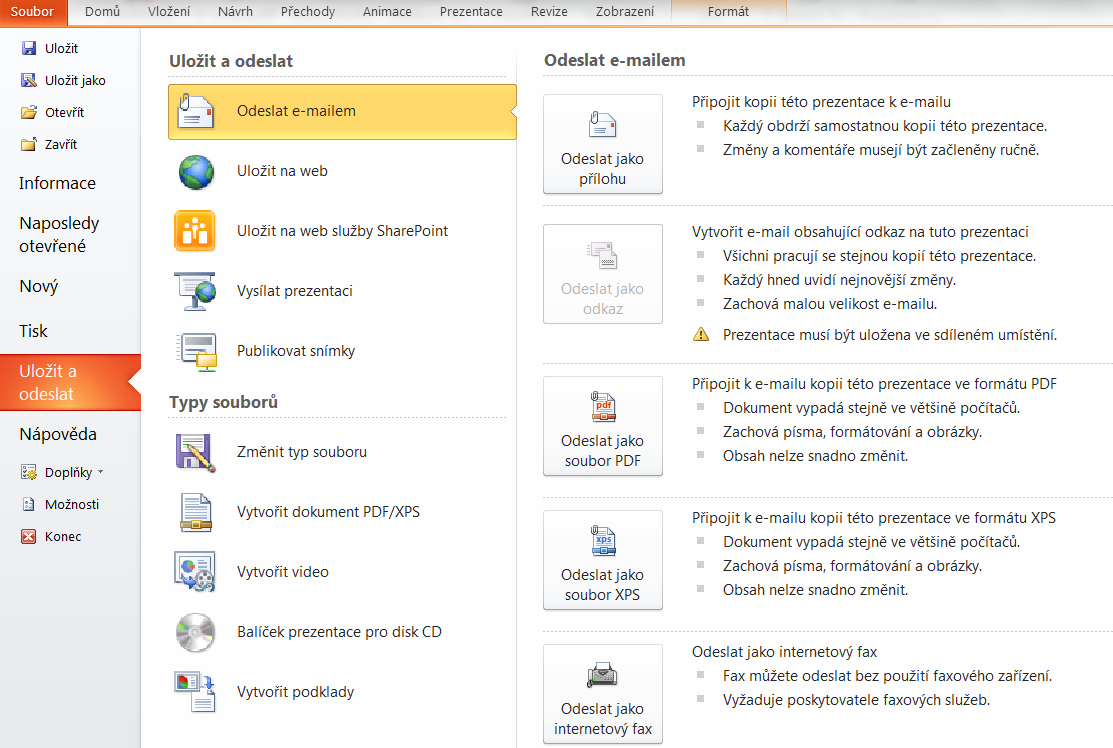 24
Impress
OpenOfficeLibreOffice
25
Otázky?